TAČKE  POMAGAČKENA  OBISKU  V  VRTCU
Vrtec Medvode
                            Enota Medvoška
                       Skupini: Račke in Miške
              Vzgojiteljice: Ksenija Bitenc, Petra Zajc,
                    Magda Us in Janja Brezarič.
                                    
                                     Junij 2013
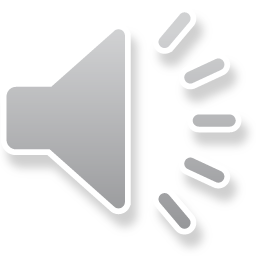 Slovensko društvo za terapijo s pomočjo psov, 
 pomagajo pri rehabilitaciji in izboljšanju počutja 
otrok, mladostnikov, odraslih,
 starostnikov in oseb s posebnimi potrebami.
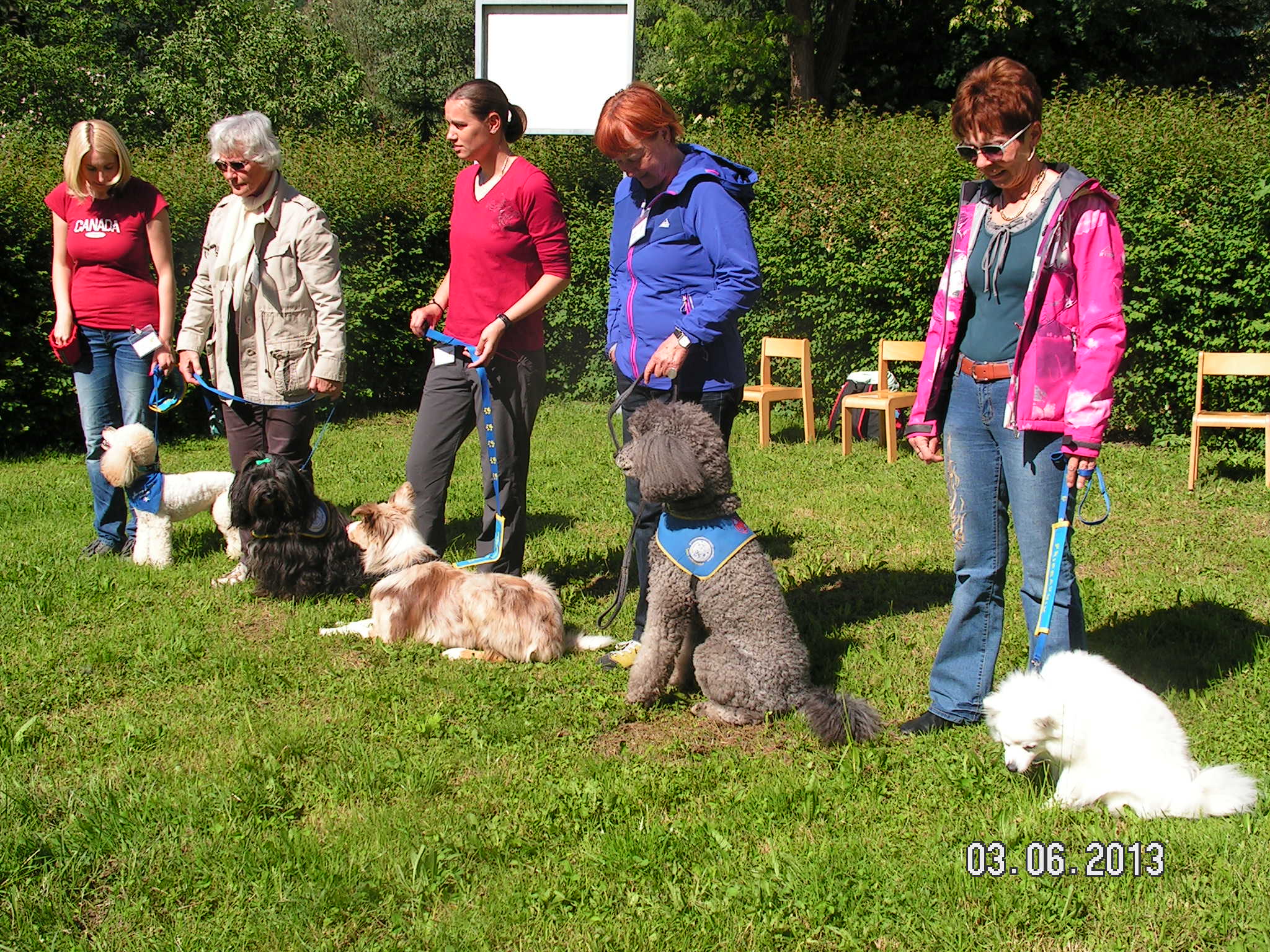 Vsi smo nestrpno pričakovali obisk prav posebnih psov. Prišlo jih je kar pet,  s svojimi spremljevalkami.
Otroke so psi in njihova imena zelo prevzela.
DIGA
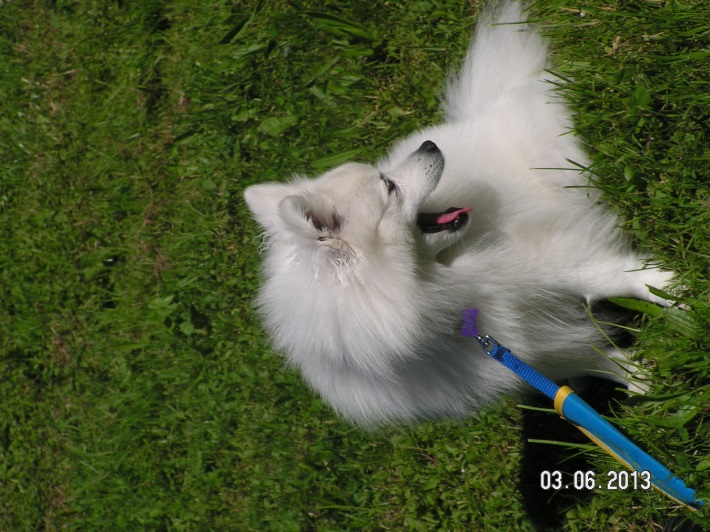 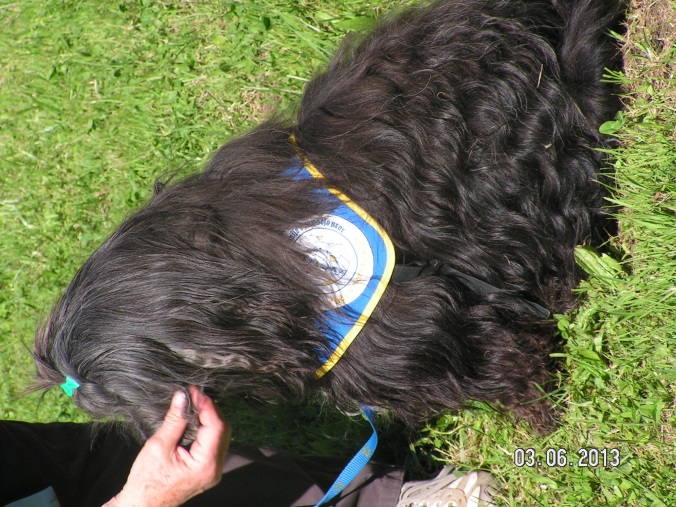 LAM
TOBI
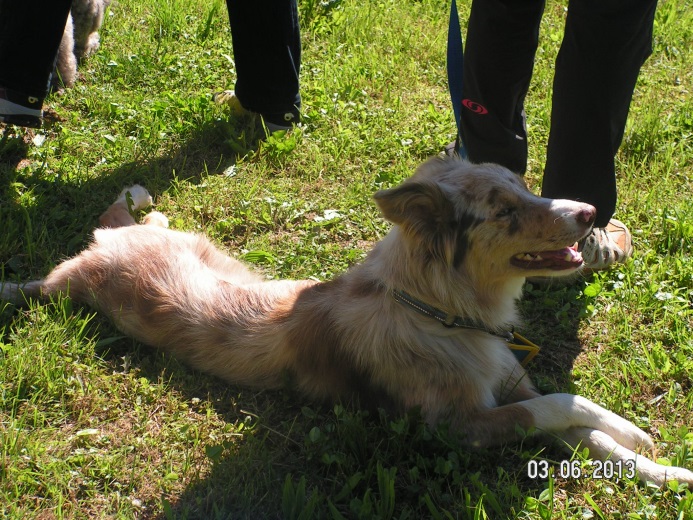 FJODOR
GUSTI
Otroci so bili ves čas aktivni;  bili so dobri pomočniki, česali so pse, pobirali gumijaste pasje iztrebke, umivali zobe in poslušali bitje srca.
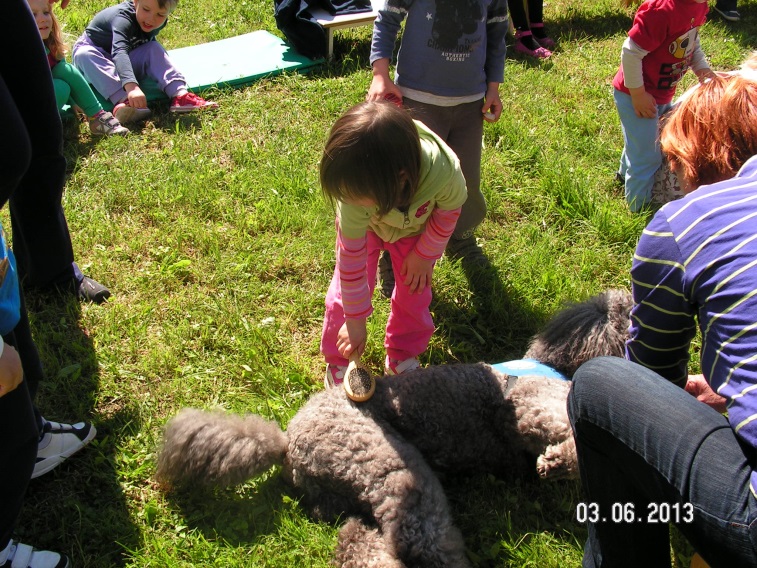 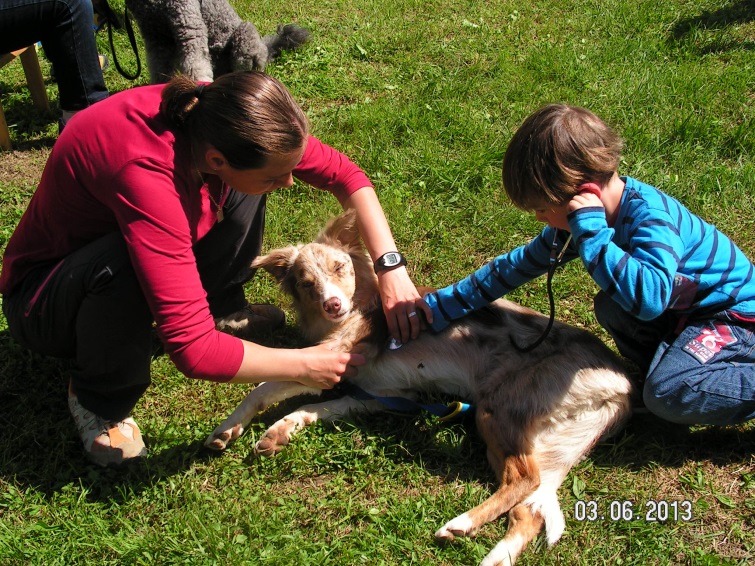 Seznanili so nas, kako moramo pravilno pristopiti k psom, kaj imajo psi radi in česa ne marajo ali se bojijo. 
Izvedeli smo veliko zanimivih in poučnih stvari, kako so nam psi lahko v veliko pomoč.
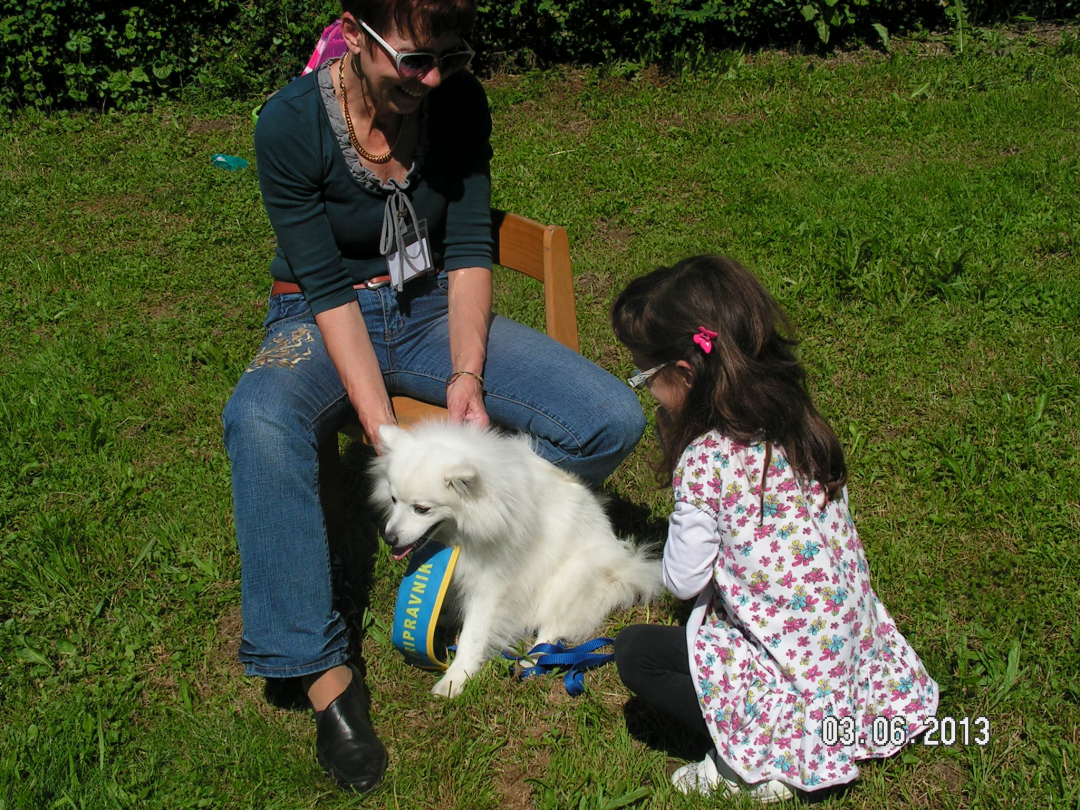 Pokazali so nam vaje, kot so: sedi, daj glas, tačko, petko, prostor, naredi osmico, zakotali se, skrij se….
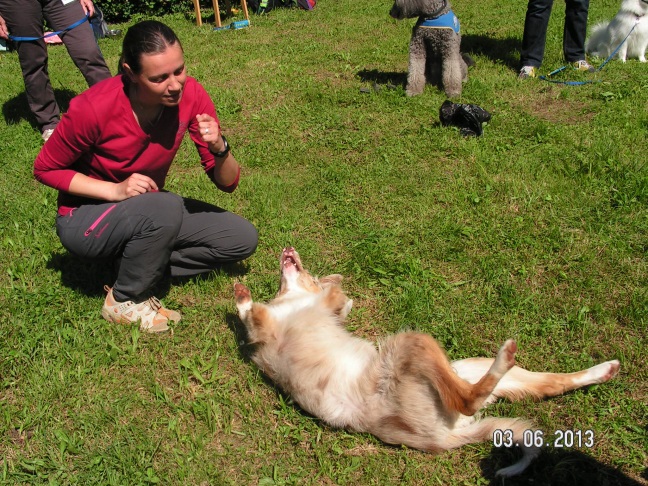 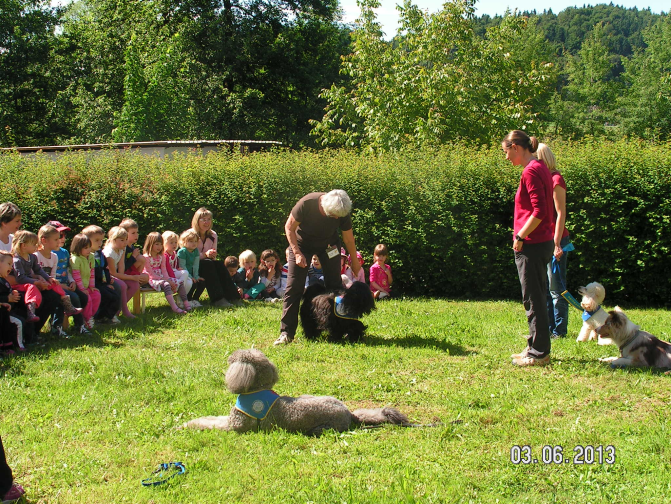 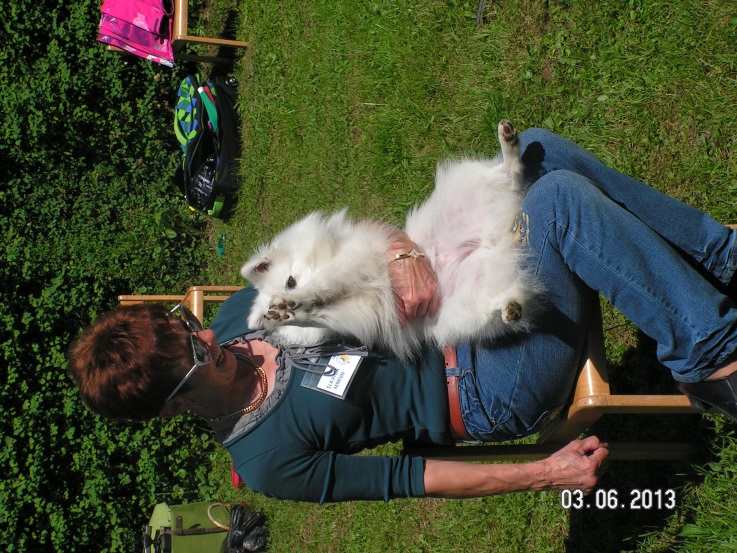 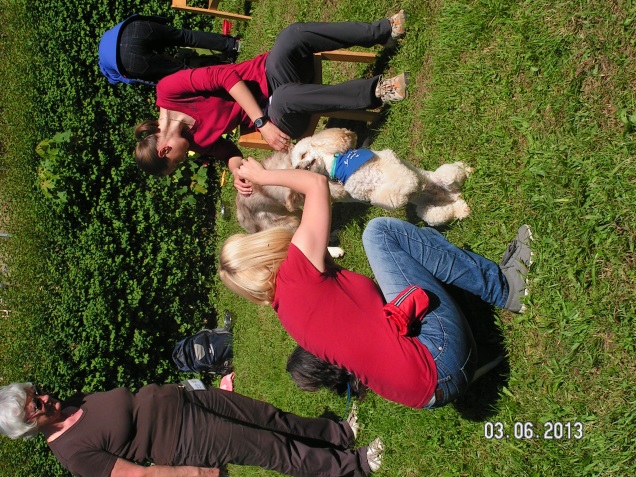 Ker so bili psi zelo uspešni, so na koncu dobili priboljšek.
Otroci so se pomeri v vlečenju vrvi.
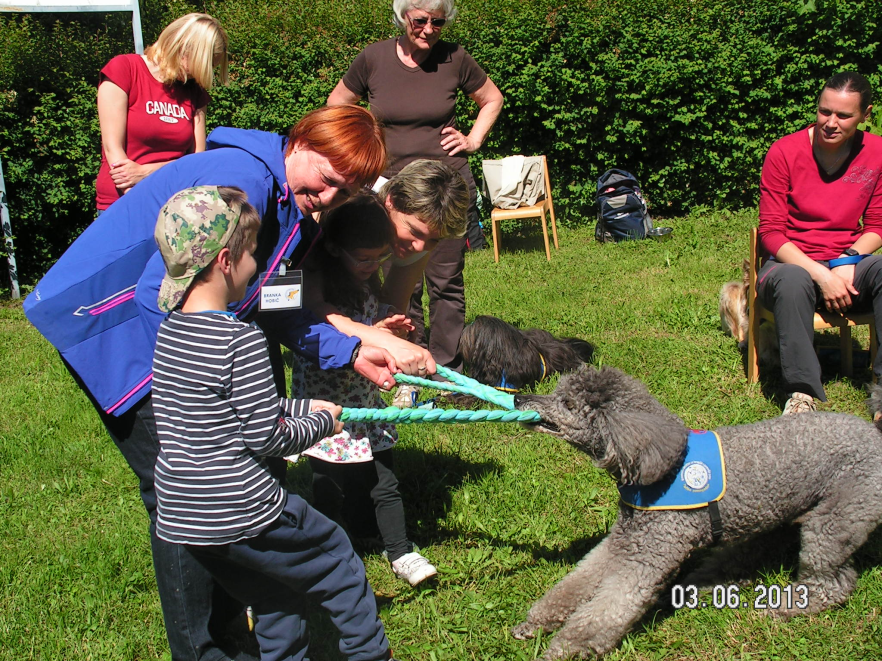 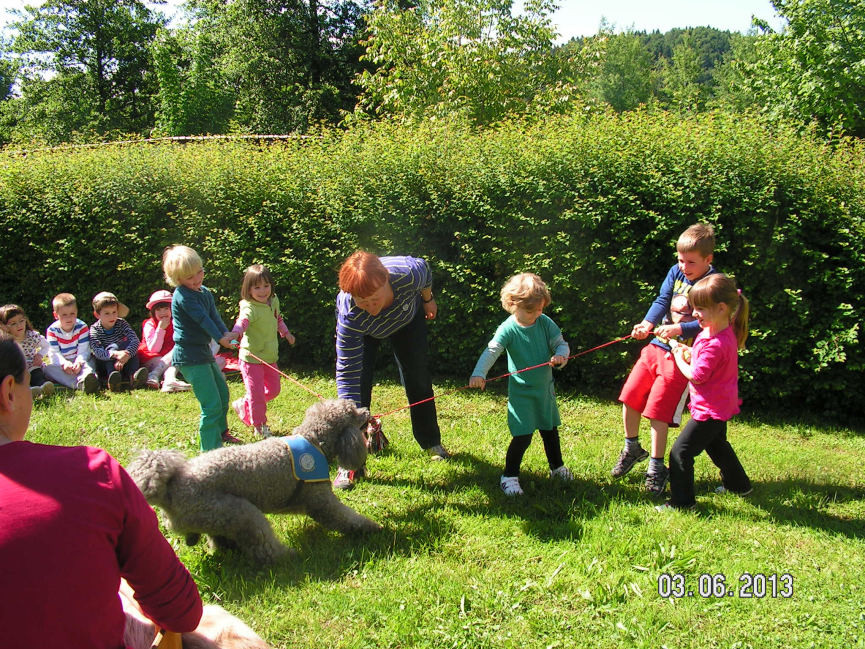 Čas  s tačkami pomagačkami je zelo hitro minil in v naših srcih pustil del življenja terapevtskih prijateljev.